SENSIRE CONGRES
13 NOVEMBER 2019
HET KOELHUIS ZUTPHEN
EEN NIEUWE KIJK OP DE WIJK
WIJKVERPLEEGKUNDIGEN 
VAN SENSIRE PRESENTEREN 
WIJKVERPLEEGKUNDIG MEESTERSCHAP
EEN NIEUWE KIJK OP GELUK
SONJA BRUMMELAAR
13 NOVEMBER 2019
EVEN VOORSTELLEN
INHOUD
Inleiding: 
 Weer eigenaar van ons eigen proces

Een nieuwe kijk op geluk a.d.h.v. drie thema’s:
Anders kijken;
Anders denken;
Anders doen.
FILMPJE
(SWITCH)
HET VERPLEEGKUNDIG PROCES IS DE BASIS
Het verpleegkundig proces is cyclisch en dynamisch;
Het is ons proces en onze methodiek om systematisch te handelen!
Anamnese
Evalueren
Diagnose
Verpleegkundig
proces
uitvoeren
Plannen van resultaten
Plannen van interventies
GEEN REGIE OVER ONS VERPLEEGKUNDIG PROCES
2. Beperkte, op interventies gerichte anamnese
Anamnese
Diagnose
Evalueren
2 x per jaar omdat het moest
Verpleegkundig
proces
Niet of nauwelijks aandacht voor
uitvoeren
Plannen van resultaten
3. Zorguitvoering in gang zetten
Plannen van interventies
START: I. Op basis van een CIZ opdracht
WIJKVERPLEEGKUNDIG MEESTERSCHAP
Weer eigenaar van ons eigen verpleegkundig proces;

Met een eigen verantwoordelijkheid als wijkverpleegkundige;

Verantwoordelijk voor de invulling van het verpleegkundig proces; 

En ook: verantwoordelijk voor uitkomsten ervan.
WIJKVERPLEEGKUNDIG MEESTERSCHAP
Wij handelen vanuit de overtuiging dat: 

Goede uitkomsten voor de organisatie het resultaat zijn van goede uitkomsten voor de klant.

En niet andersom!
WIJKVERPLEEGKUNDIG MEESTERSCHAPKERN VAN ONZE ROL
Staan centraal in 
deze workshop
Gegevens verzamelen 
& 
 Beoordelen
Anamnese
Evalueren
Diagnose
Monitoren  
& 
 Bijstellen
Wijkverpleegkundig
proces
Oordeel vormen 
& 
 Afspraken maken
Plannen van resultaten
uitvoeren
Plannen van interventies
Organiseren 
& 
Samenwerken
KLANTGELUK BEGINT MET ANDERS KIJKEN
Kijken vanuit klantgeluk start met een goede anamnese;








Dat betekent loskomen van: ‘oh ik heb het al gezien’
Kijken vanuit klantgeluk is anders kijken door waar te nemen;
Met al onze zintuigen nemen we de klant en diens naasten waar in de gehele context waarin zij hun leven leiden.
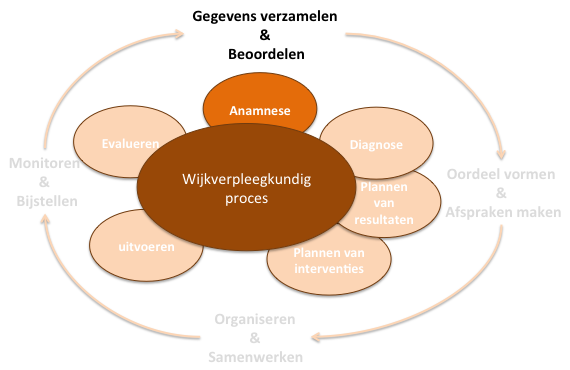 KLANTGELUK BEGINT MET ANDERS KIJKEN
Anders kijken vraagt om:
Oprechte aandacht;
Wederzijds vertrouwen;
Tijd nemen.

En ook: om professioneel handelen op basis van een anamnese methodiek.
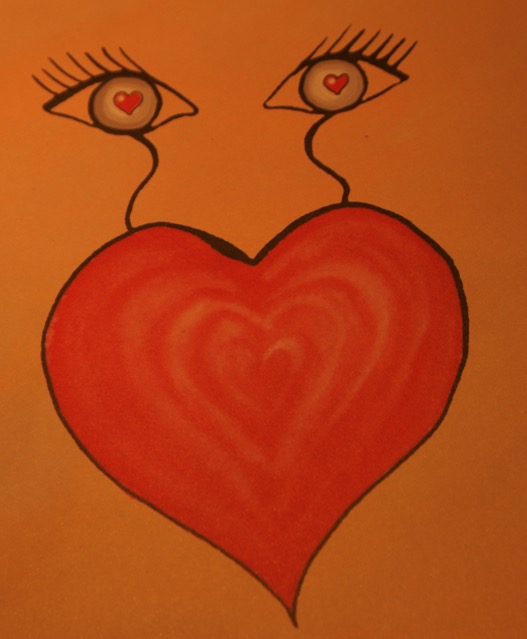 GELUK ALS GOEDE UITKOMST VOOR DE KLANT
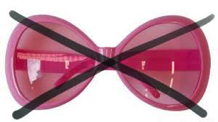 Klantgeluk is niet: alles doen wat de klant wil;
Ook geldt: wij zijn geen makers van geluk;
Wij kijken niet door een roze bril naar klantgeluk;


Wij kijken door een professionele bril vanuit klantgeluk;
Sensire Richtlijn Wijkverpleegkundig Meesterschap is ons referentiekader en onze leidraad;
En leidt tot anders kijken, denken en doen!
KLANTGELUK VRAAGT OM ANDERS DENKEN
De stap van kijken naar denken vormt de basis voor het zorgplan;

Denken leidt tot oordeelsvorming en afspraken maken;

Altijd samen met de klant.
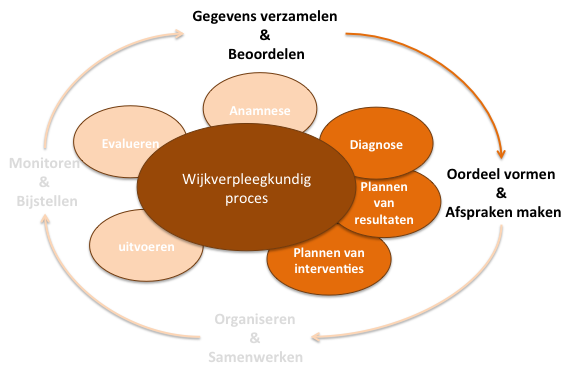 Zorgplan is uitkomst
van samen nadenken,
en afspraken maken.
KLANTGELUK VRAAGT OM ANDERS DENKEN
Samen met klant afspraken maken is allereerst samen reflecteren.
We hebben heel veel informatie verzameld maar wat is NU het meest belangrijk?
Wat wilt u kunnen doen?

Wat maakt u het meest blij?

Wat is er daarvoor nodig?
Hoe gaan we dat doen?

Welke afspraken kunnen we maken?
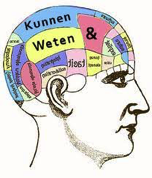 Wat kunt u daar zelf in betekenen?

Wat heeft u nodig van anderen?
KLANTGELUK VRAAGT OM ANDERS DENKEN
Zelfreflectie is niet altijd gemakkelijk voor klanten.
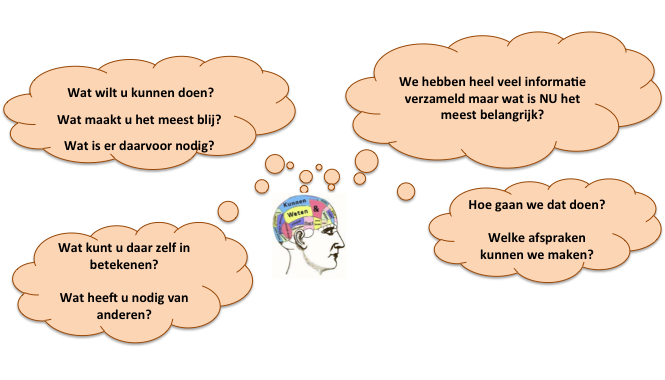 Anders denken is op zoek naar wat wel kan en haalbaar is.
Dat gaat soms met heel kleine stapjes.
DE KRACHT VAN GOED KLINISCH REDENEREN
Continu en niet éénmalig;

Intensieve betrokkenheid van wijkverpleegkundige;

De context van de klant verandert voortdurend;

Maakt onderbouwing van gemaakte keuzes mogelijk;

Goede verslaglegging is basis voor verantwoording:

Goede verslaglegging is geen administratieve last, maar randvoorwaarde voor professioneel handelen en continu leren en (door) ontwikkelen.
KLANTGELUK VRAAGT OM ANDERS DENKEN
Ons professionele referentiekader
Het kunnen maken van deze verbinding is de essentie van 
Wijkverpleegkundig Meesterschap
Klinisch redeneren is ons ‘gereedschap’ 
Wij noemen dat context gerelateerd (klinisch) redeneren
Het leven zoals de klant dat wil leven
KIJKEN EN DENKEN VANUIT KLANTGELUK LEIDT TOT: ANDERS DOEN
Anders doen leidt tot klantgeluk!
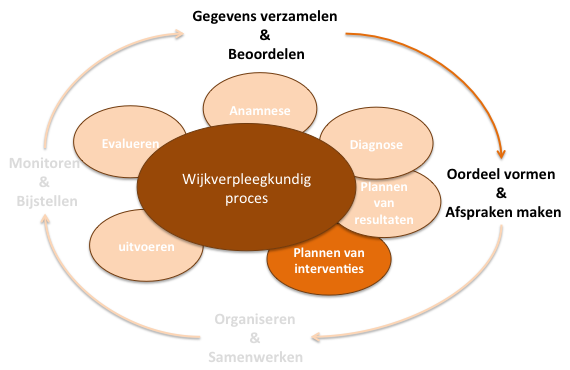 Anders doen: afspraken over ander type interventies
FILMPJE
(SWITCH)
[Speaker Notes: Als backup op volgende slide (verborgen) of via link: https://www.youtube.com/watch?v=9k8Nn6A35is&feature=youtu.be]
FILMPJE
[Speaker Notes: Als backup: https://www.youtube.com/watch?v=9k8Nn6A35is&feature=youtu.be]
VRAGEN?
SENSIRE CONGRES
13 NOVEMBER 2019
HET KOELHUIS ZUTPHEN
EEN NIEUWE KIJK OP DE WIJK
WIJKVERPLEEGKUNDIGEN 
VAN SENSIRE PRESENTEREN 
WIJKVERPLEEGKUNDIG MEESTERSCHAP